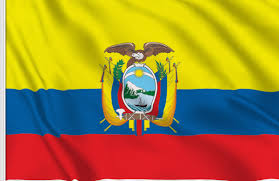 PROBLEMÁTICA AMBIENTAL
SCD
CAMBIO CLIMÁTICO
En invierno, desde diciembre hasta mayo, el clima es cálido y lluvioso. En verano, desde junio hasta noviembre, el clima es más seco y la temperatura es más fresca
Sequías
Inundaciones 
Desglaciación en los Andes.
Impacto en Poblaciones vulnerables
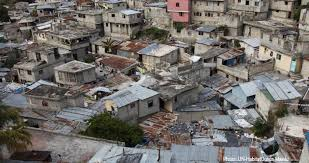 Comunidades indígenas
Zonas rurales
Asentamientos urbanos informales.
Pérdida de biodiversidad y recursos naturales.
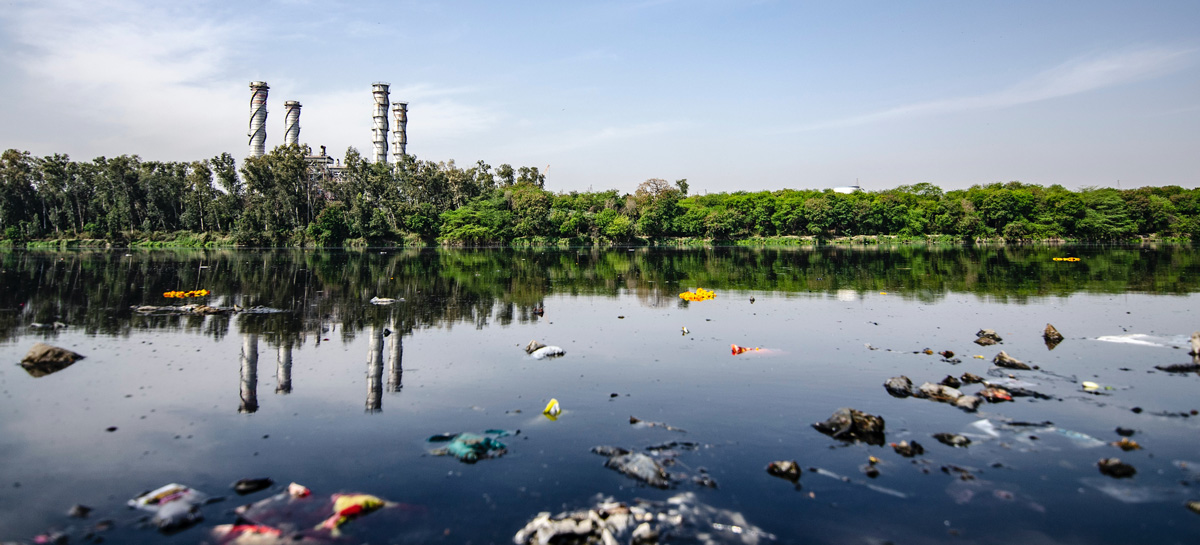 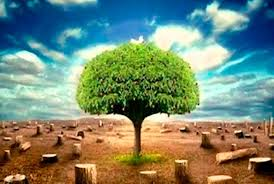 Problemática en Salud Pública
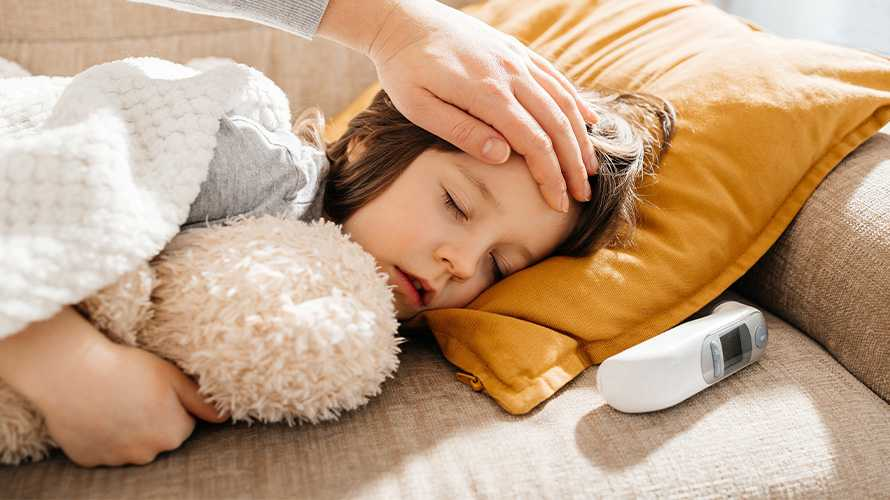 Enfermedades transmisibles y no transmisibles: dengue, zika, enfermedades respiratorias, obesidad, hipertensión.
Desigualdad en el acceso a servicios: rural vs. urbano, sistema público saturado.
Débil infraestructura sanitaria en comunidades rurales e indígenas.
desfinanciamiento, fuga de talento humano, fiebre amarilla, tosferina
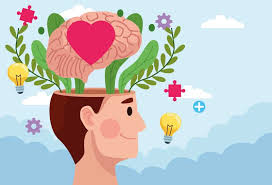 Salud Mental: Un reto silencioso
Aumento de trastornos mentales: ansiedad, depresión, suicidio (especialmente en jóvenes y adultos mayores).
Estigmatización social de los trastornos mentales.
Acceso limitado a servicios de salud mental: escasez de psicólogos y psiquiatras.
Impacto del entorno: violencia, desempleo, migración forzada.
Fortalecimiento del Sistema de Salud
Inversión sostenida en infraestructura y equipamiento.
Formación continua del talento humano en salud.
Interculturalidad en la atención: incluir saberes ancestrales y medicina tradicional.
Red de atención primaria fuerte e integrada.